Организация профилактической работы в 
МБОУ „Средняя общеобразовательная школа №1“
г. Читы
П р о ф и л а к т и к а
Нарушений психического и физического здоровья
(- суицидальное поведение
- социальное исключение
-физическое насилие
- социальная агрессия
- перегрузки 
- несоответствие требованиям)
Школьной неуспешности 
(- пропуски уроков
- Отсутствие мотивации к учению
- текущая неуспеваемость
- академическая задолженность)
Асоциального поведения
(- дезадаптация
- аддикция
- делинкветное поведение
-девиантное поведение)
Р е а л и з а ц и я
Предупредительно-профилактическая деятельность
Индивидуальная работа
Отслеживание эффективности
Корректировка
Социальный паспорт
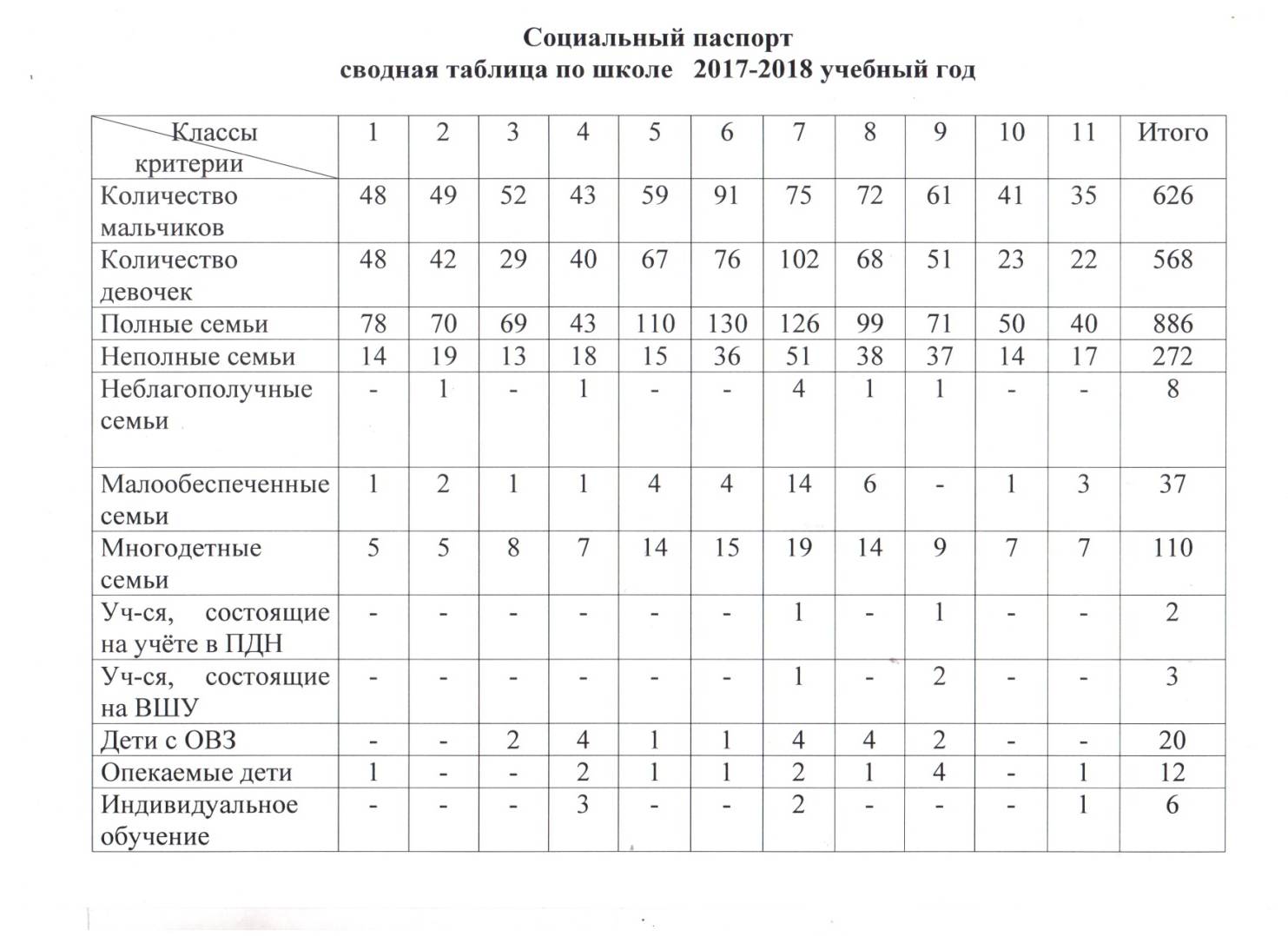 Программа воспитания и социализации
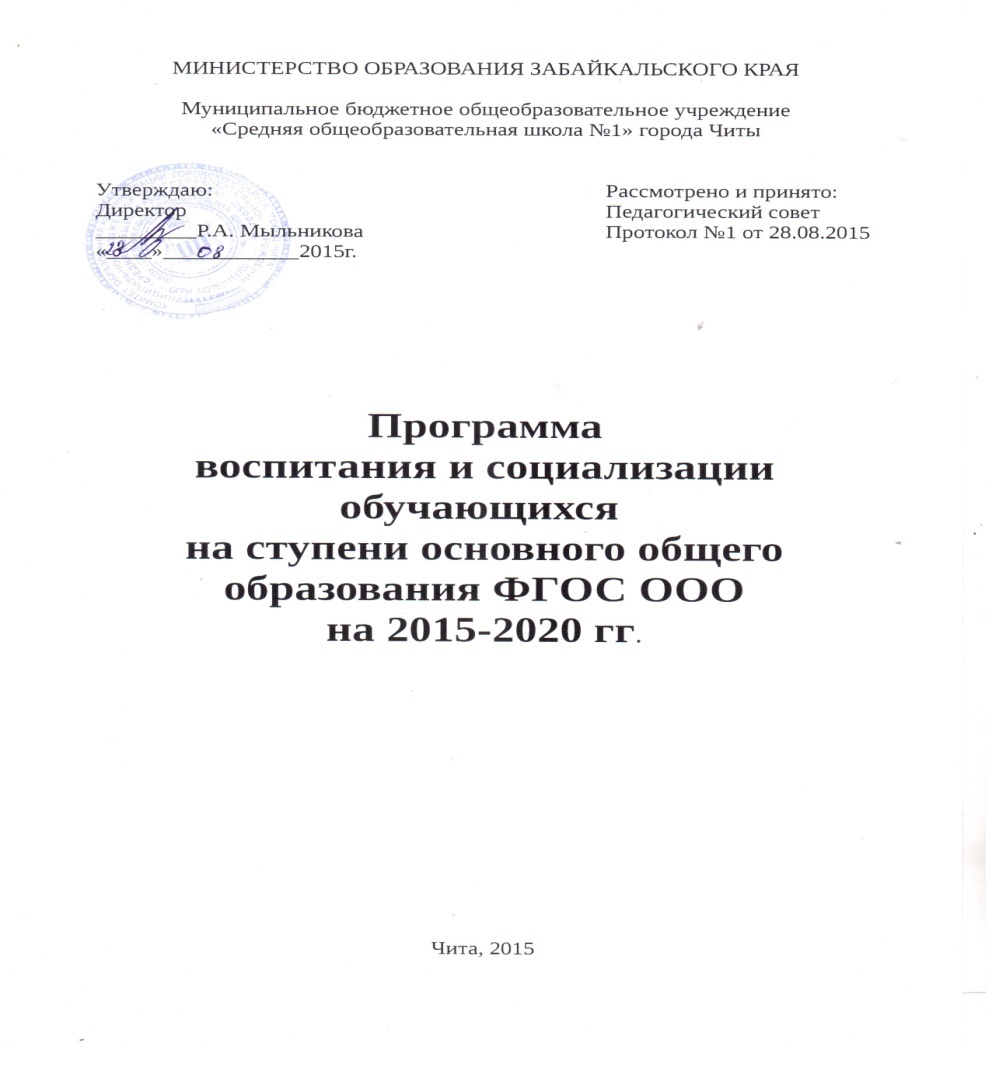 Цель программы
воспитание, социально- педагогическая поддержка становления  и развития высоконравственного, ответственного, творческого, инициативного и компетентного гражданина России, принимающего судьбу Отечества  как свою личную, осознающего ответственность за настоящее  и будущее своей страны, укорененного в духовных и культурных традициях многонационального народа  РФ.
Комплексный план
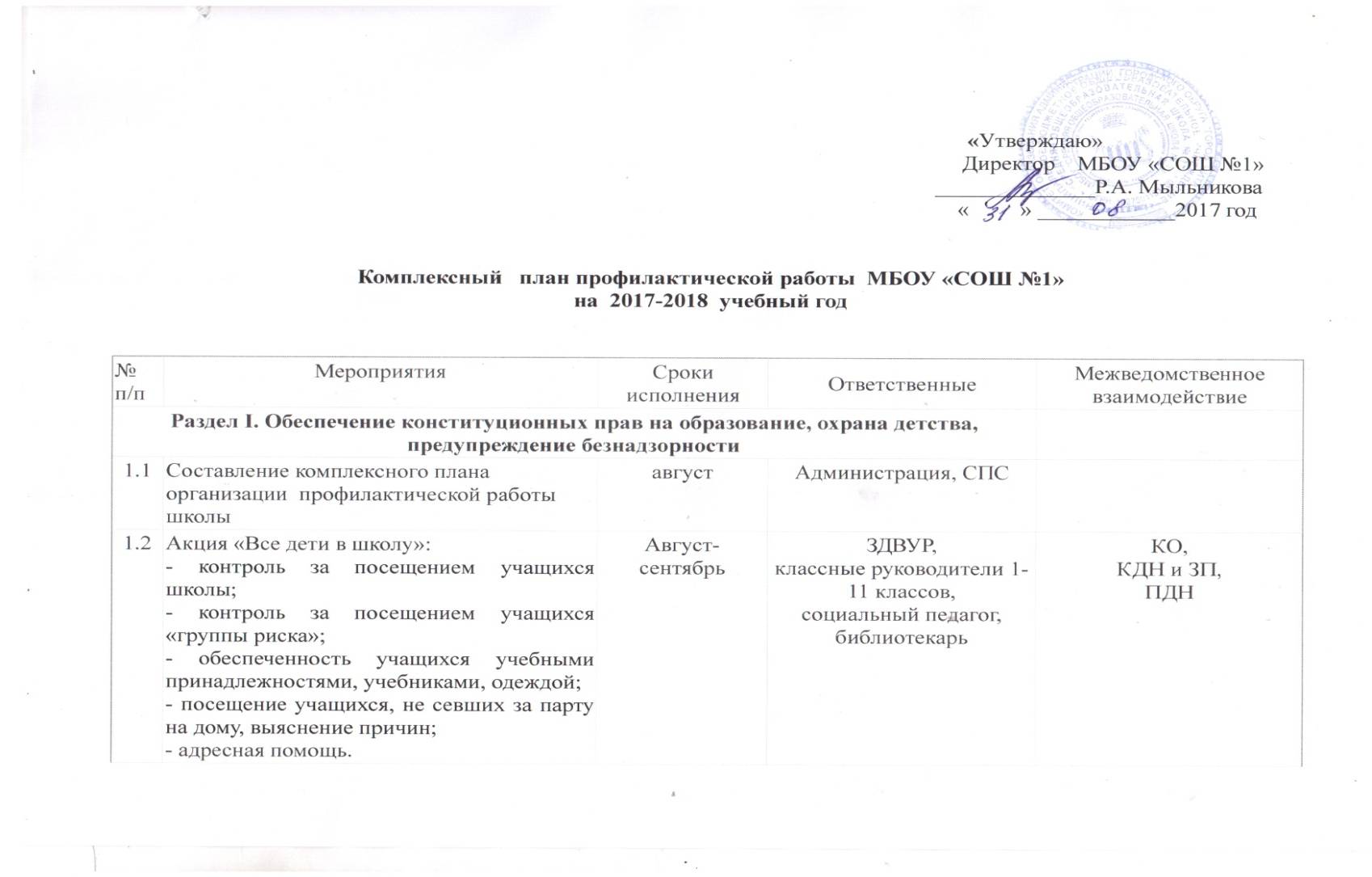 Диагностика
Какие проблемы личного плана волнуют вас больше всего?
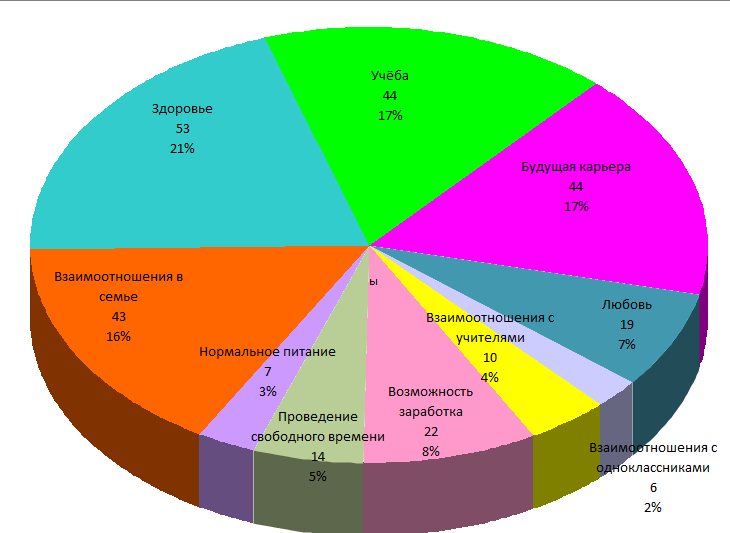 Диагностика
Ценности, выразите свое отношение методом ранжирования
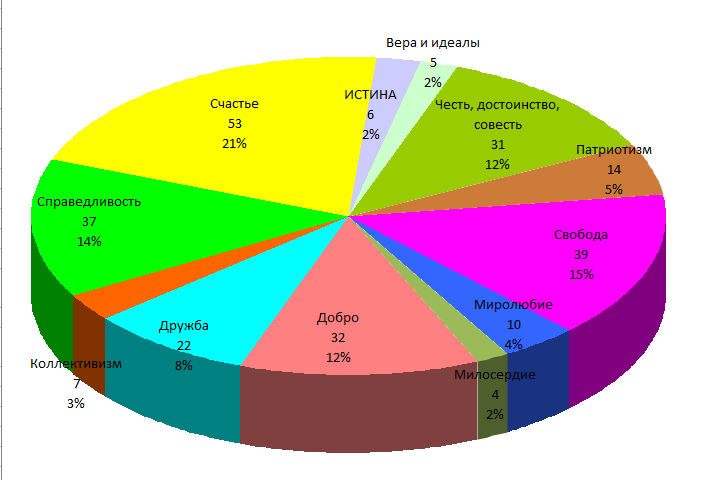 Диагностика
Чему жизненно важному учит вас школа?
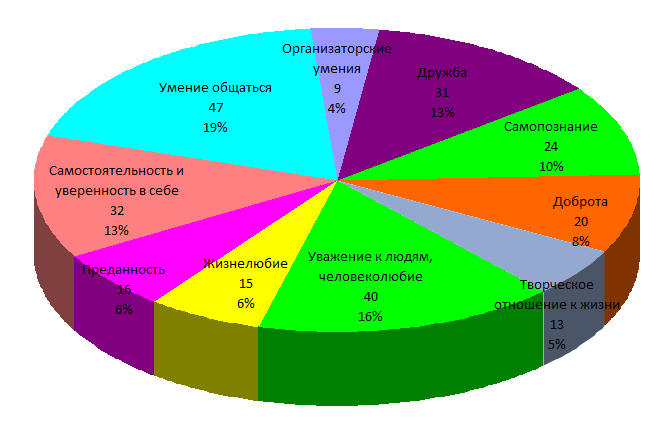 Трудовая социализация
- социально-педагогический уровень   (организация пространства взаимодействия)

- организационно-педагогический уровень (координация жизнедеятельности учащихся в условиях школы, сетевого и социального партнерства)

- личностно-рефлексивный уровень (оценка своей деятельности с точки зрения полезности для себя и других людей)
Программа воспитания и социализации
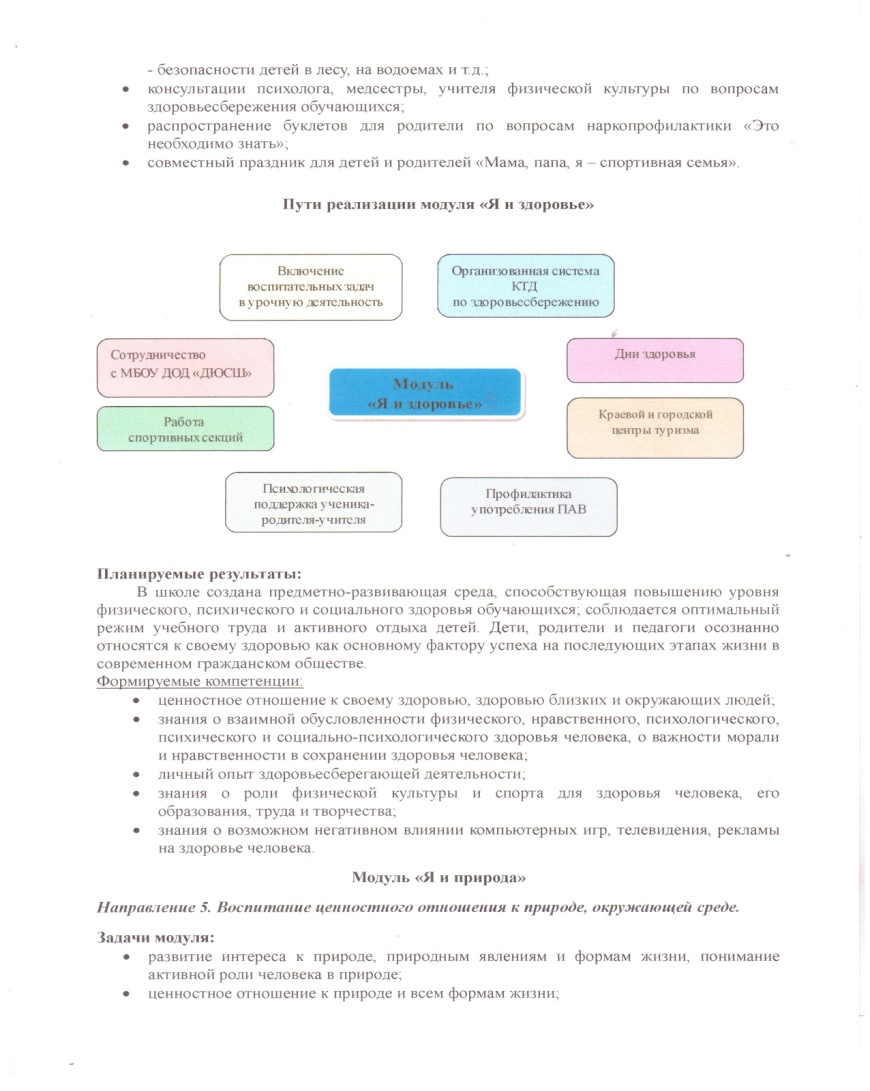 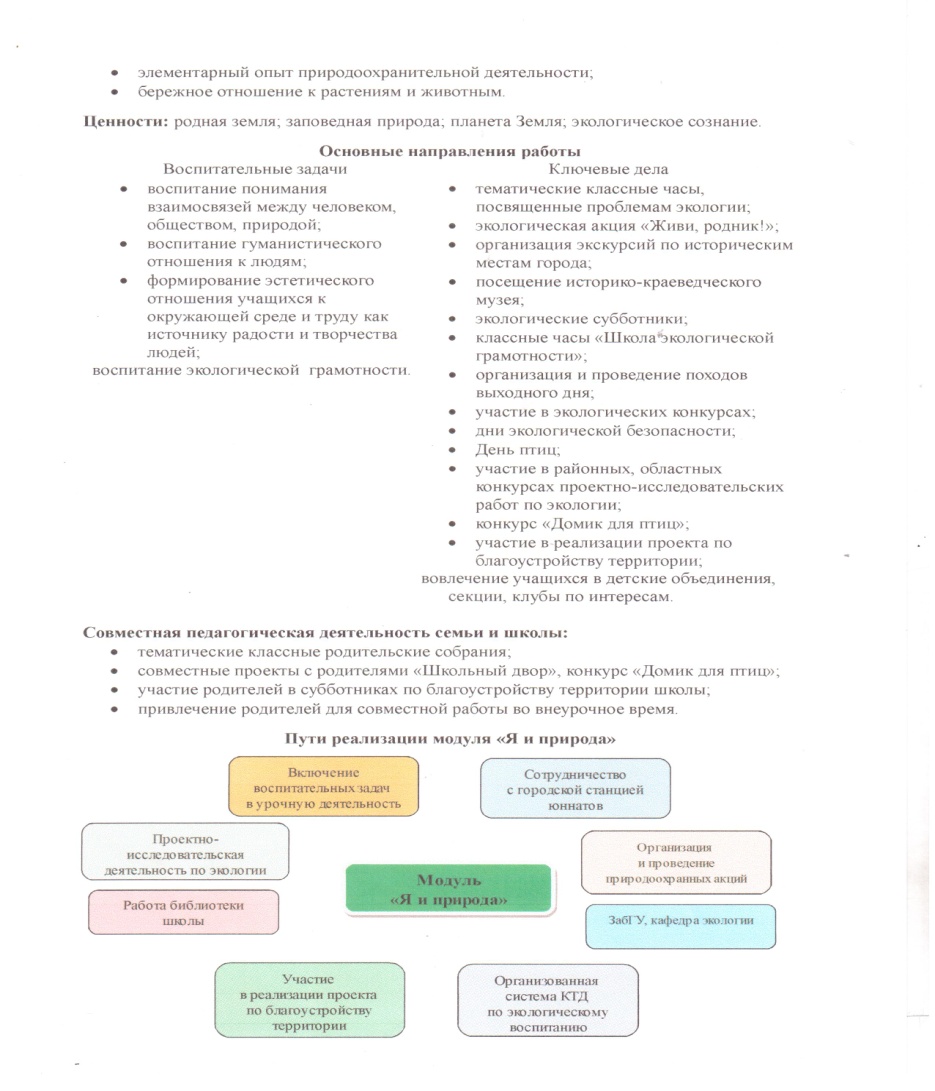 Основные формы психолого-педагогического сопровождения
Профилактика
Диагностика
Консультирование
Коррекционная работа
Развивающая работа
Просвещение
Социально-диспетчерская деятельность
Положение о Совете профилактики безнадзорности и правонарушений
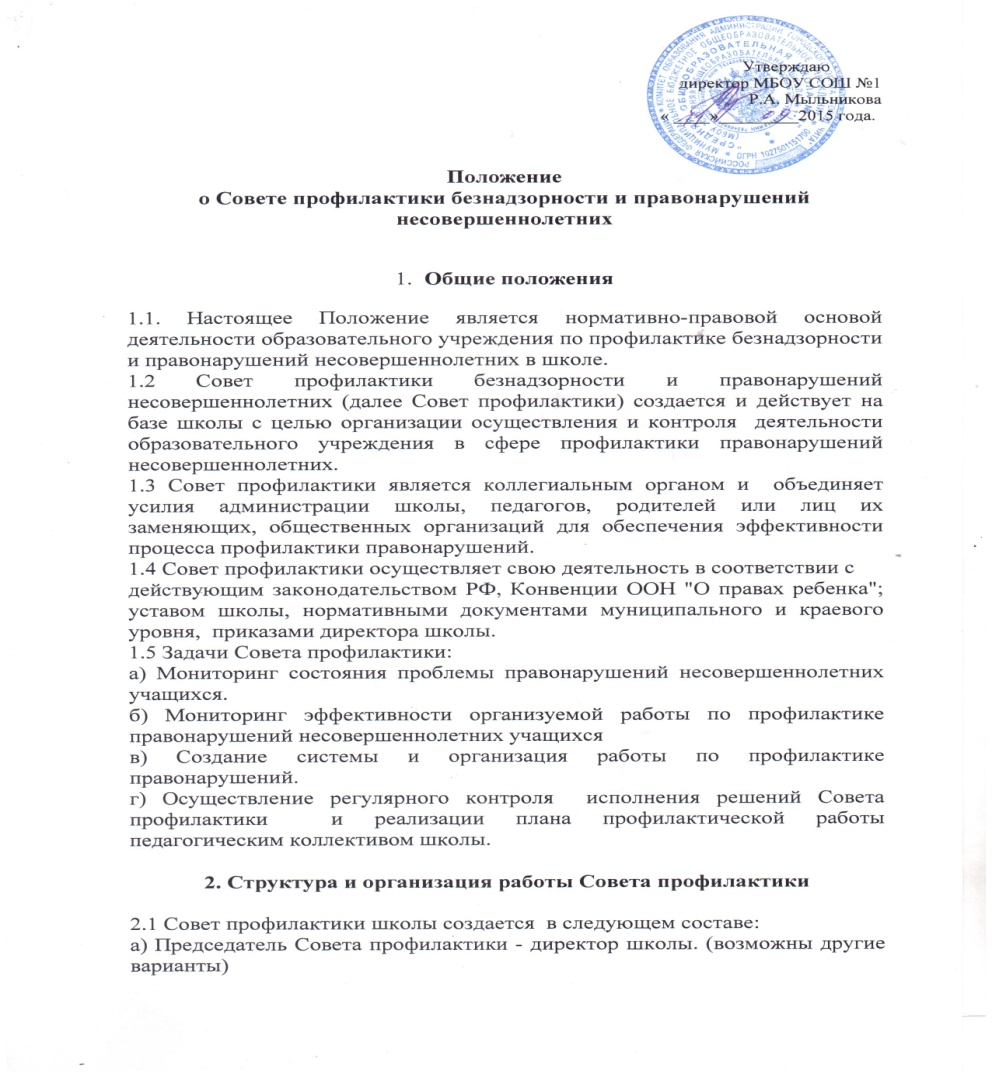 Вот они вечные истины эти!
Поздно заметили… Мимо прошли…
Нет! Не рождаются „трудными“ дети!
Просто им вовремя не помогли!
Характеристика социально-педагогического воздействия
Интерес и вовлеченность взрослых
Твердые рамки и ограничения приемлемого поведения
Последовательное применение санкций за неприемлемое поведение и нарушение правил
Наличие взрослых, выступающих авторитетами и ролевыми моделями
План индивидуально-профилактической работы
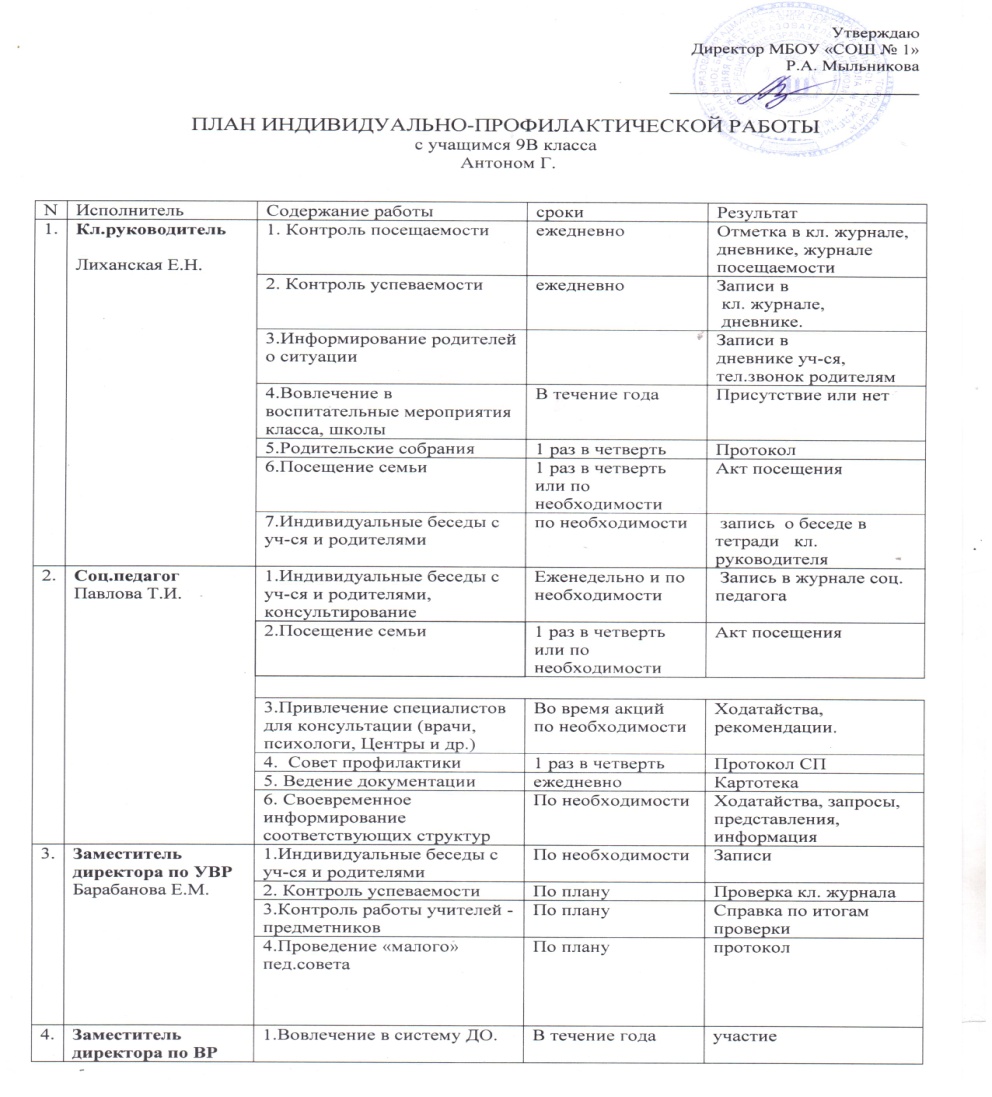 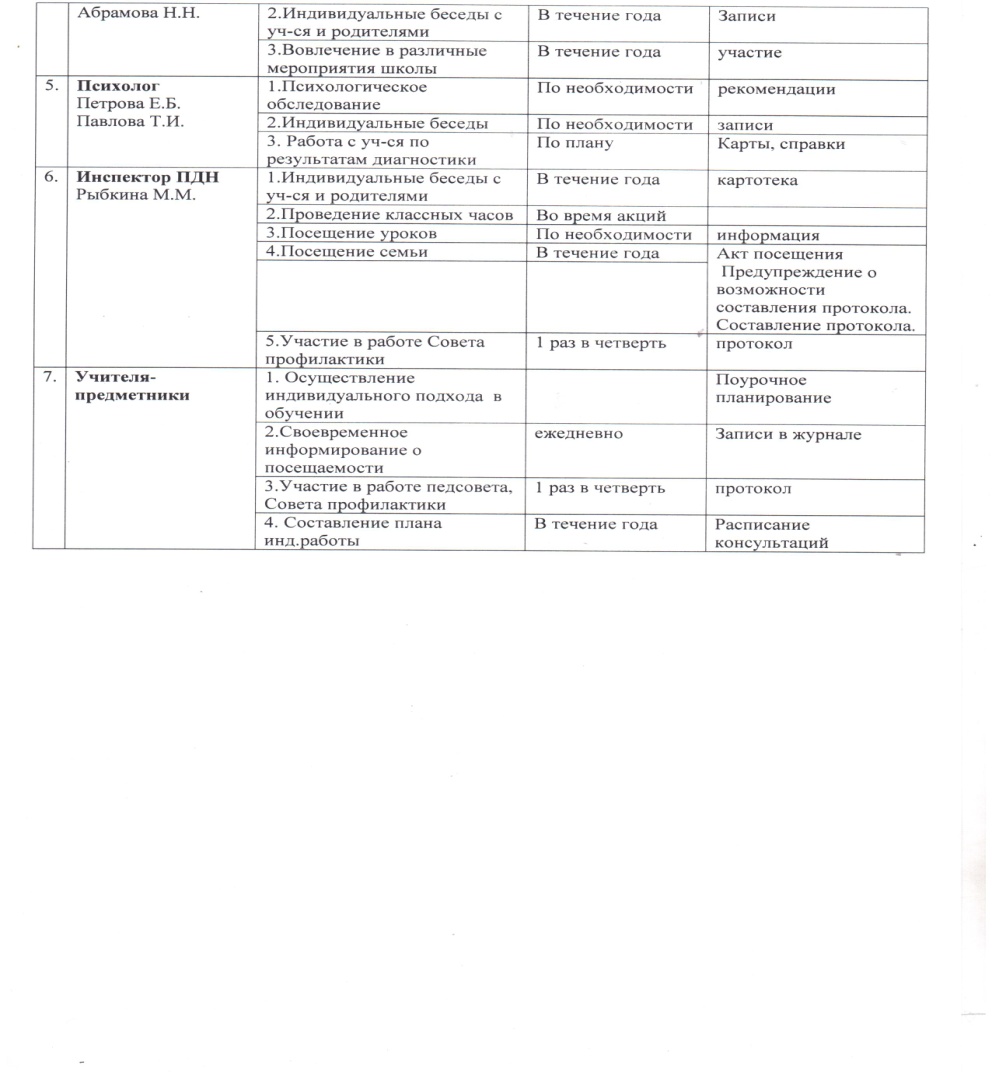 Карта индивидуального профилактического сопровождения
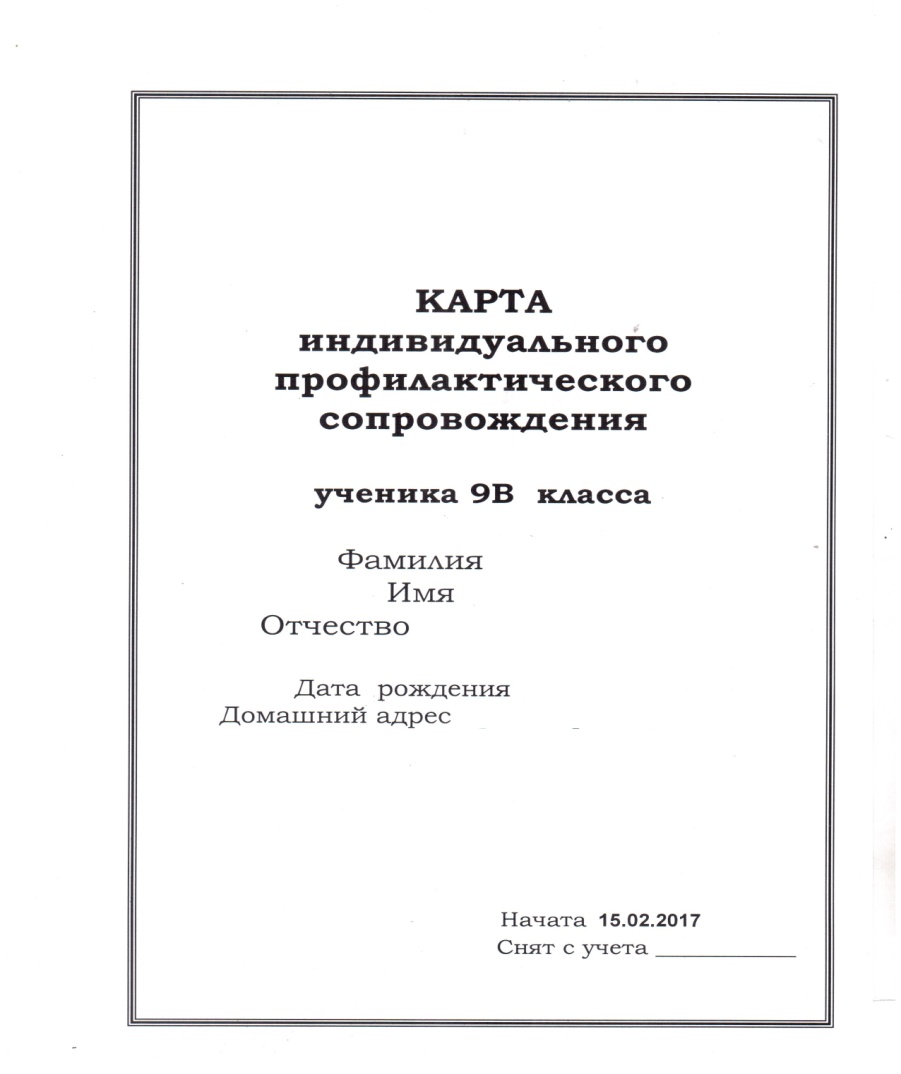 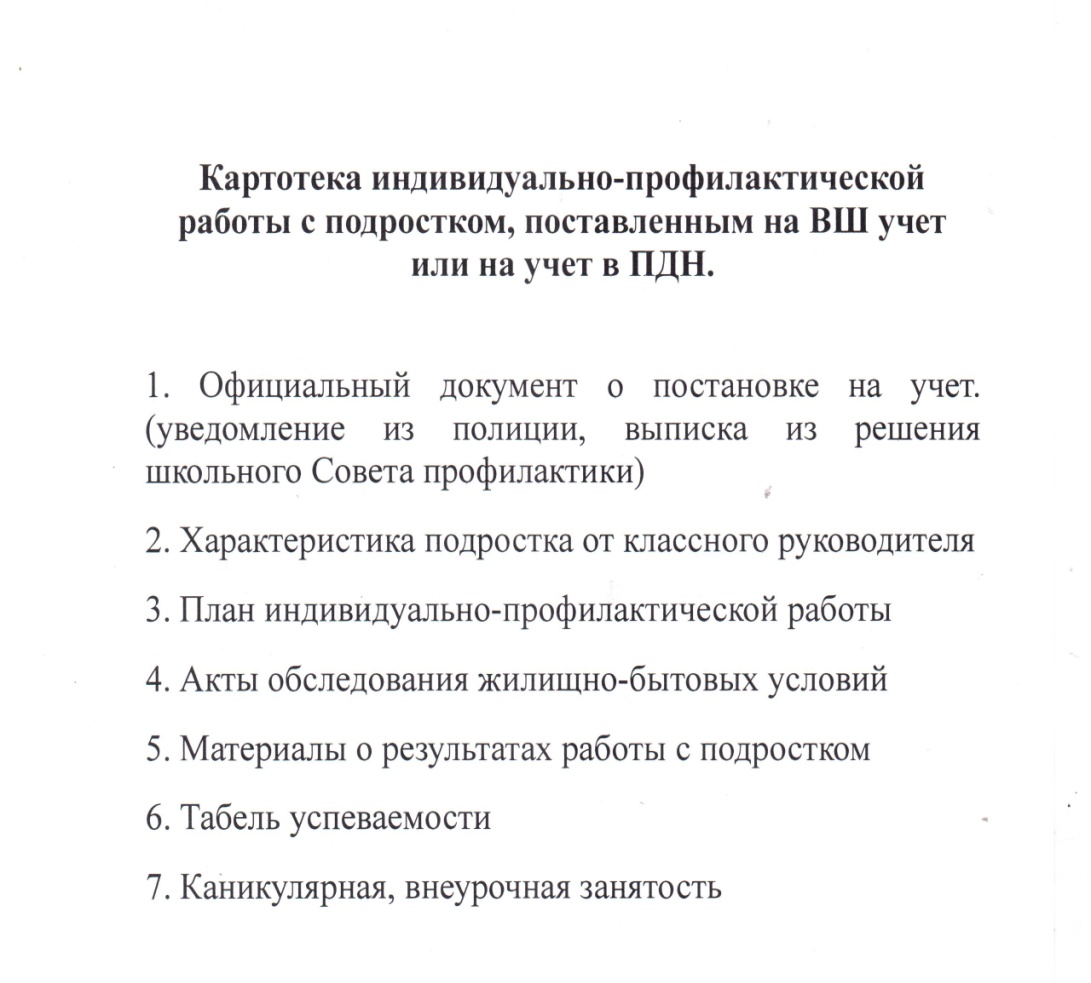 Планы сдачи академической задолженности
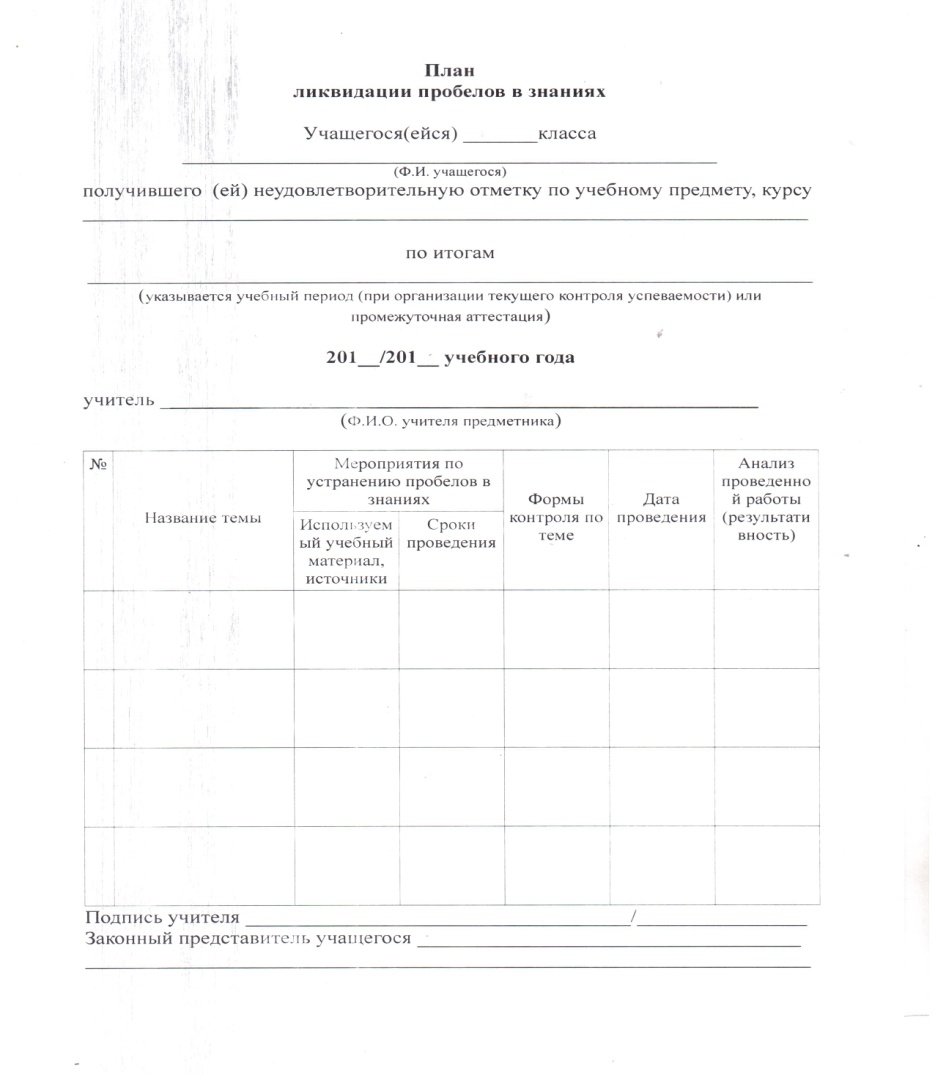 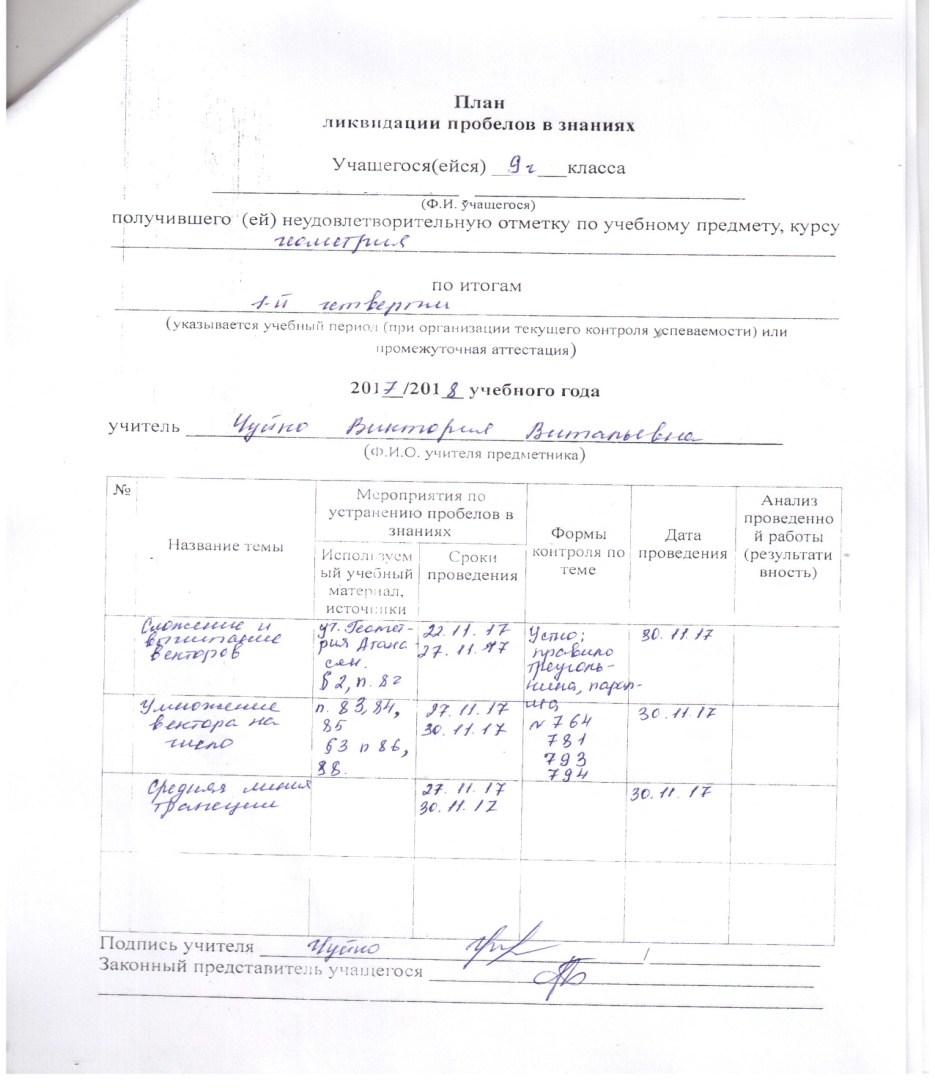 Карта досуга и отдыха
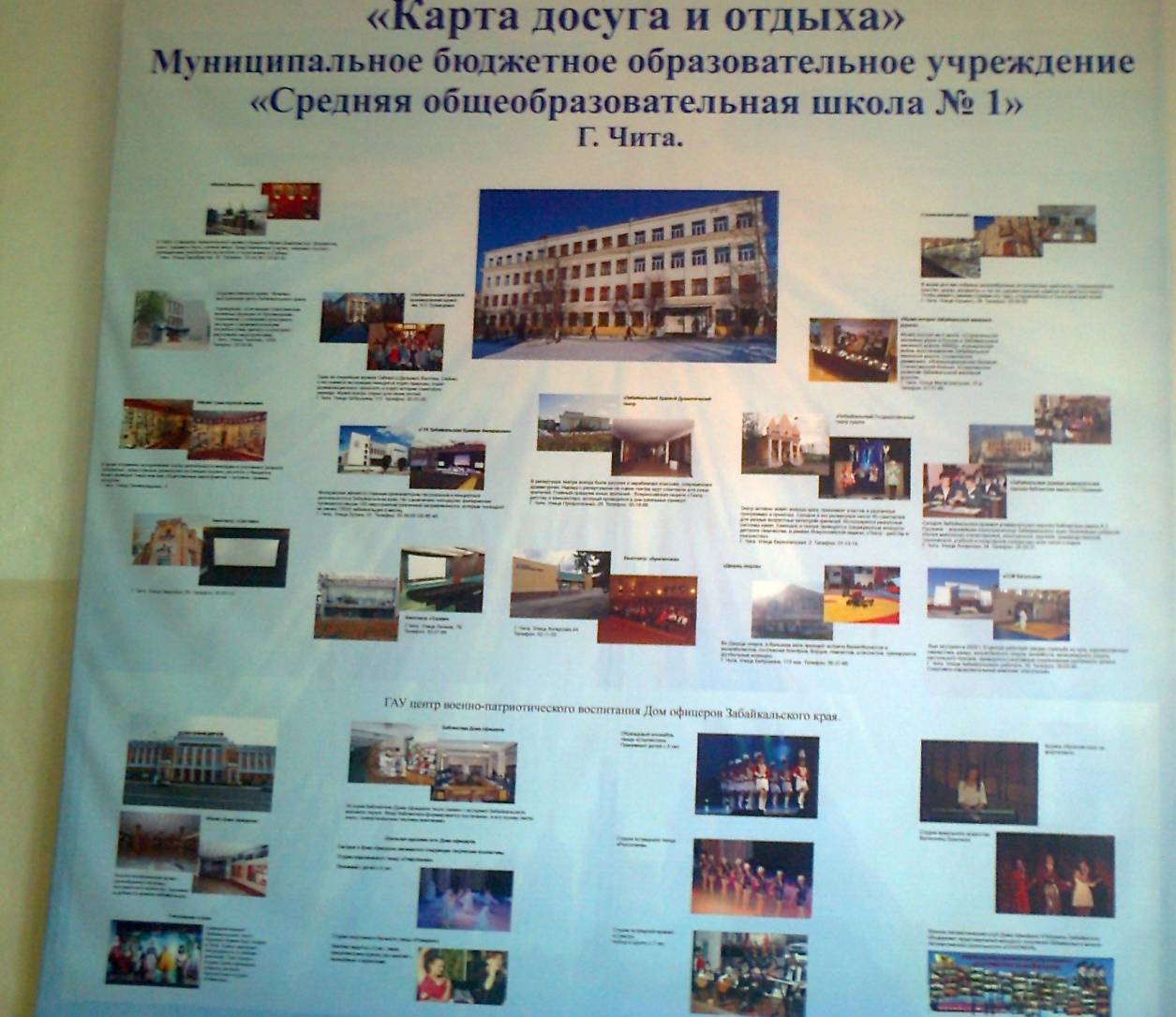 Оптимизация семейного воспитания и детско-родительских отношений
Обследование условий проживания ребенка
Психологическое консультирование
Организация адресной специализированной помощи
Оказание помощи семье с привлечением социального окружения
Дневное пребывание детей в центре
Временное кризисное помещение детей в ЦВПДиП
Лишение родительских прав
Распределение обязанностей педагогов школы по работе с детьми „группы риска“
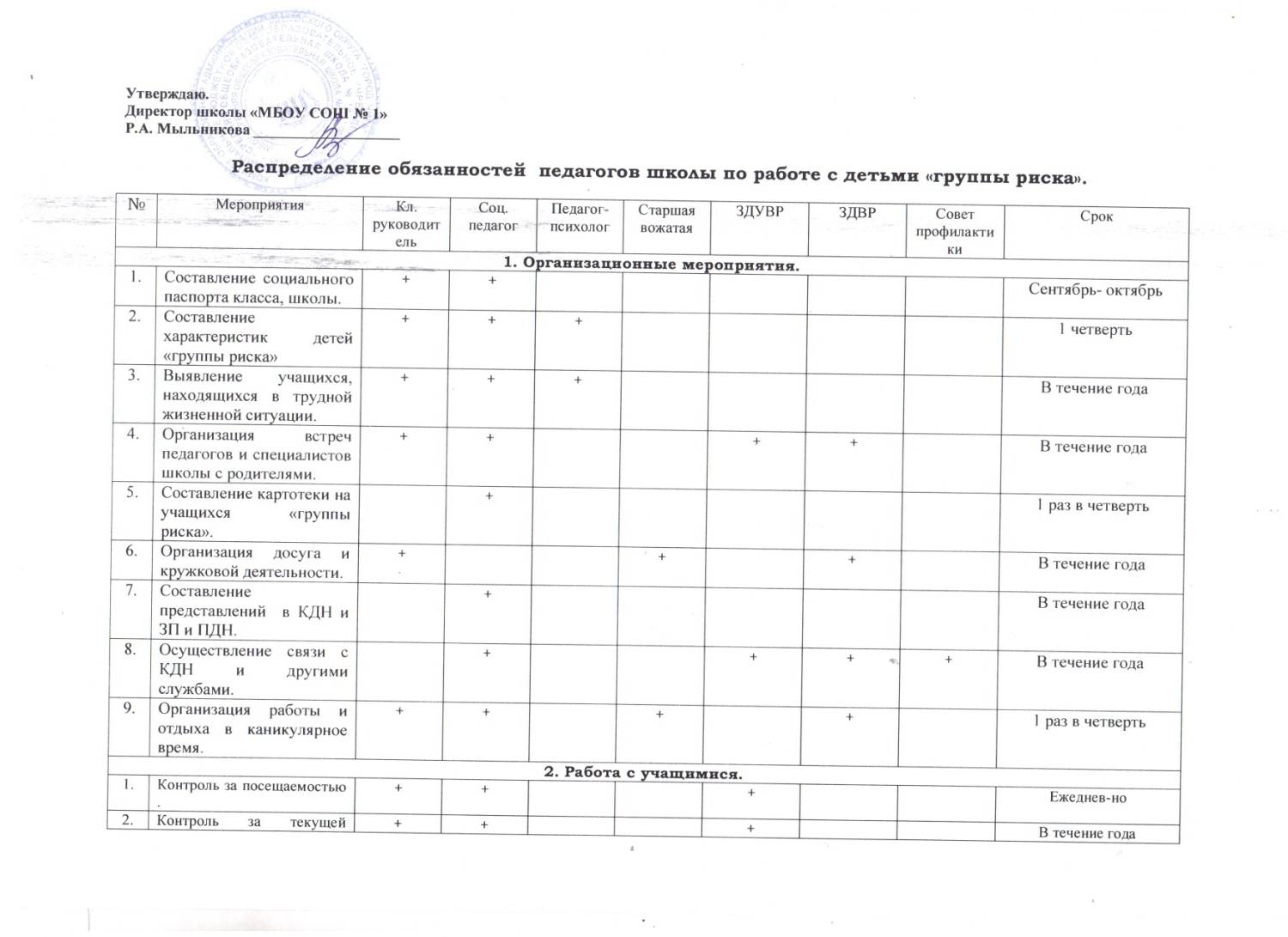 Распределение обязанностей педагогов школы по работе с детьми „группы риска“
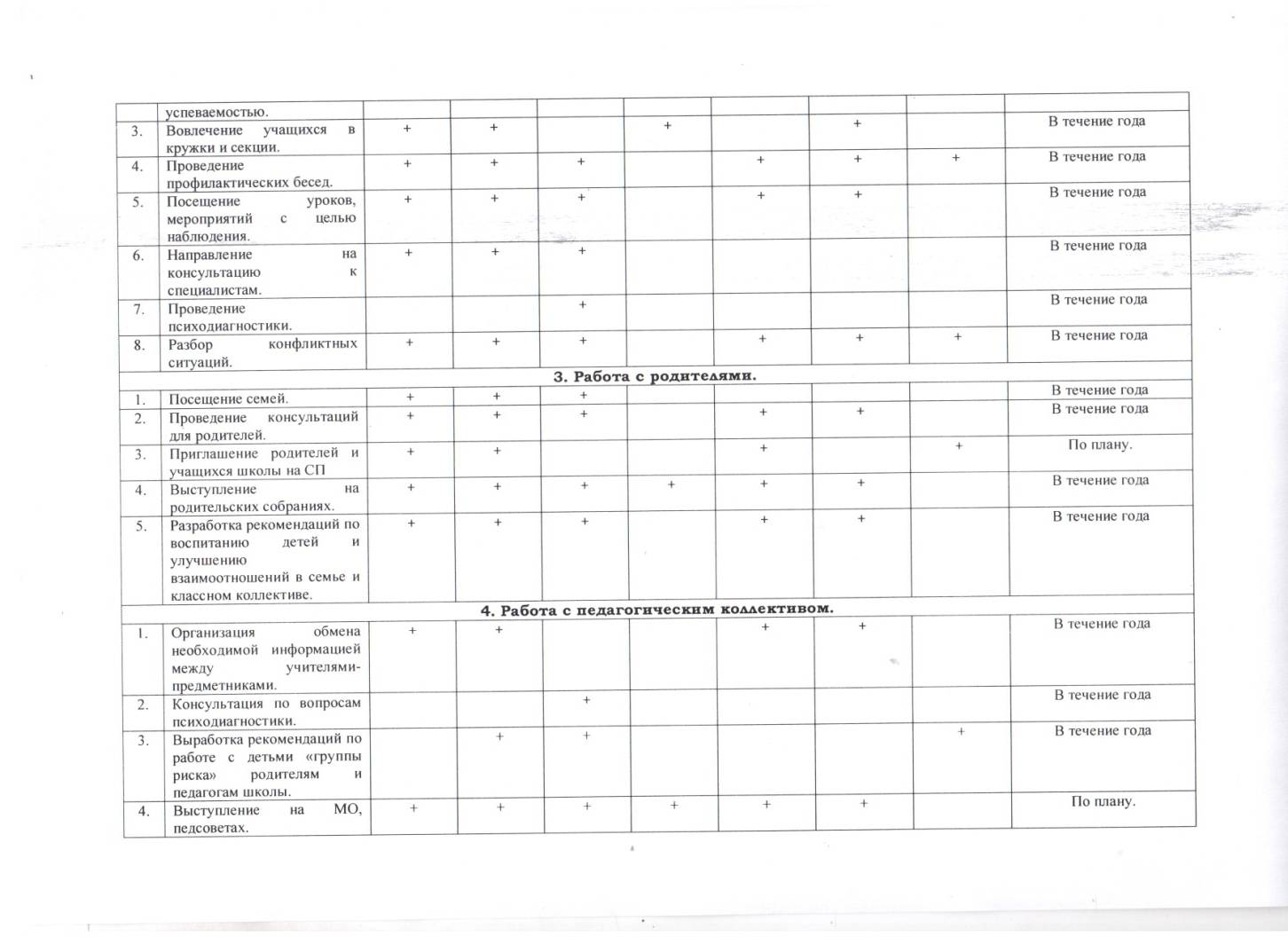 Л.Н. Толстой: „Из всех наук, которые должен знать человек, главнейшая есть наука о том, как жить, делая как можно меньше зла и как можно больше добра“
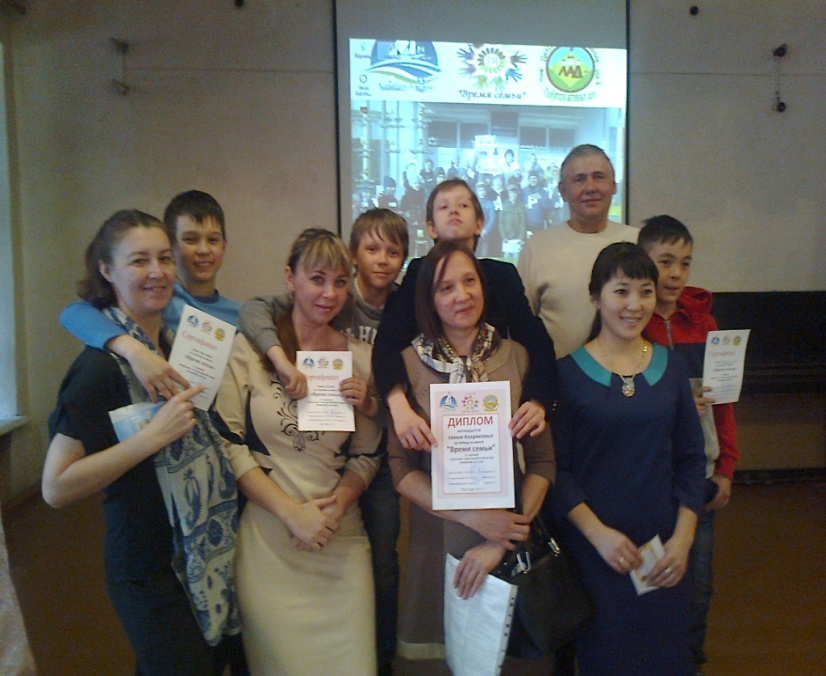 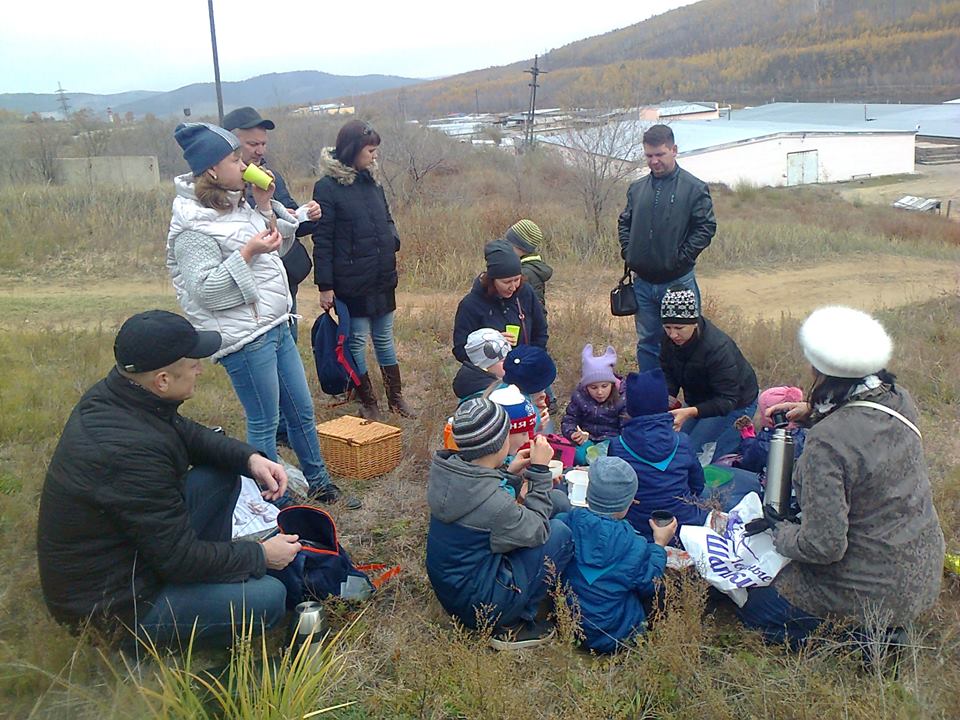 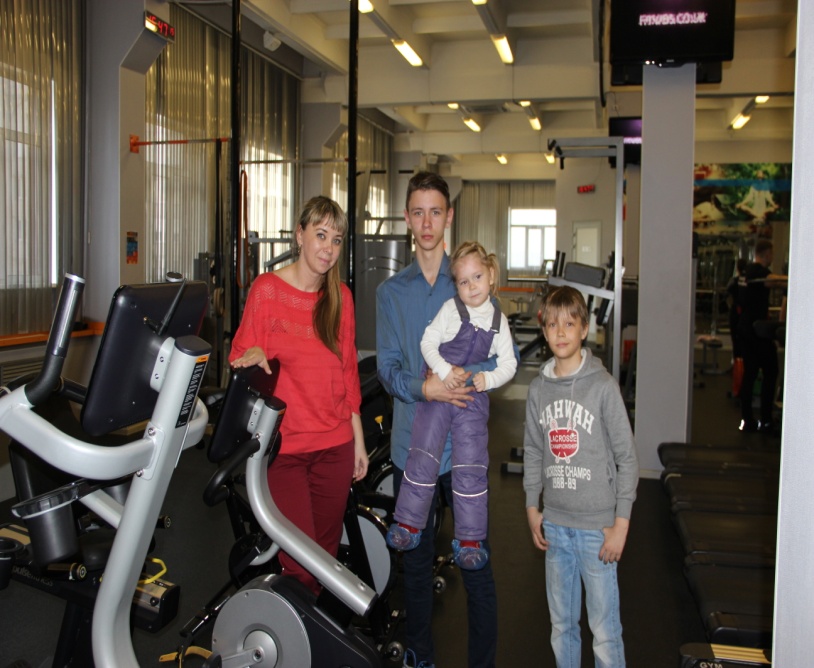 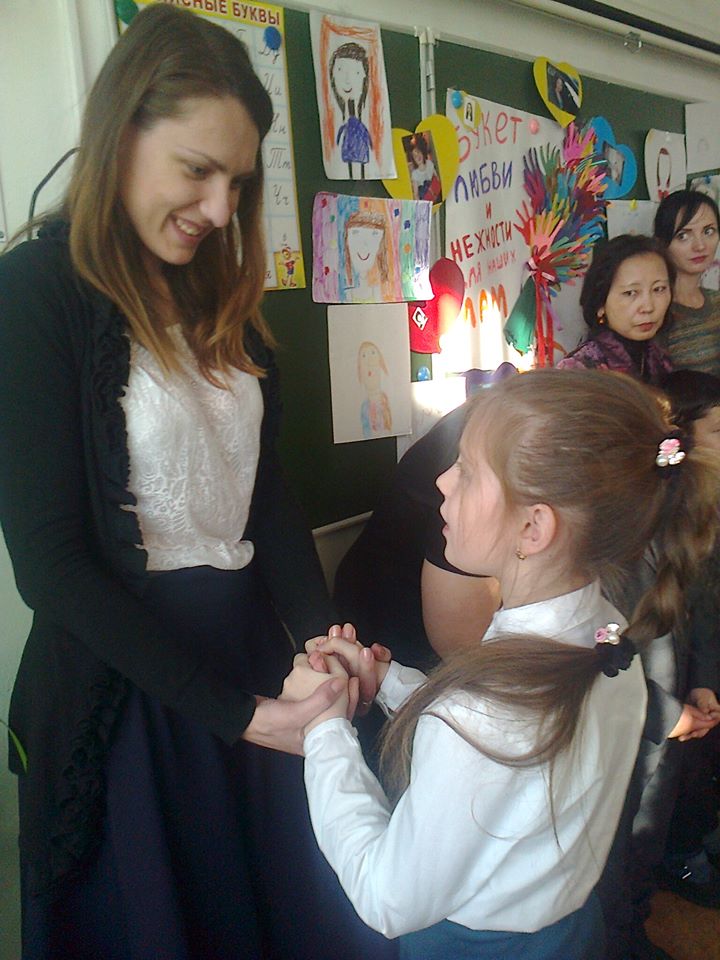 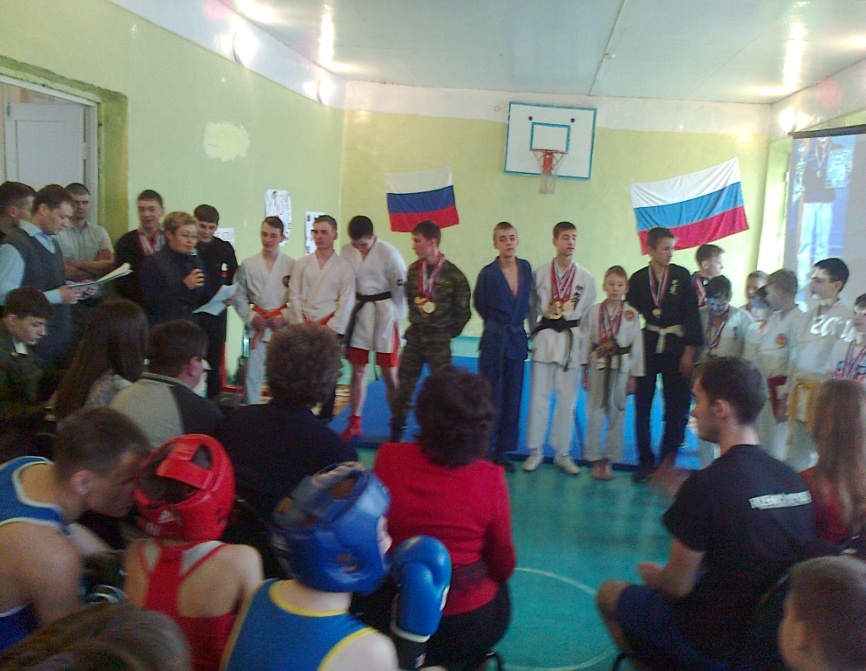 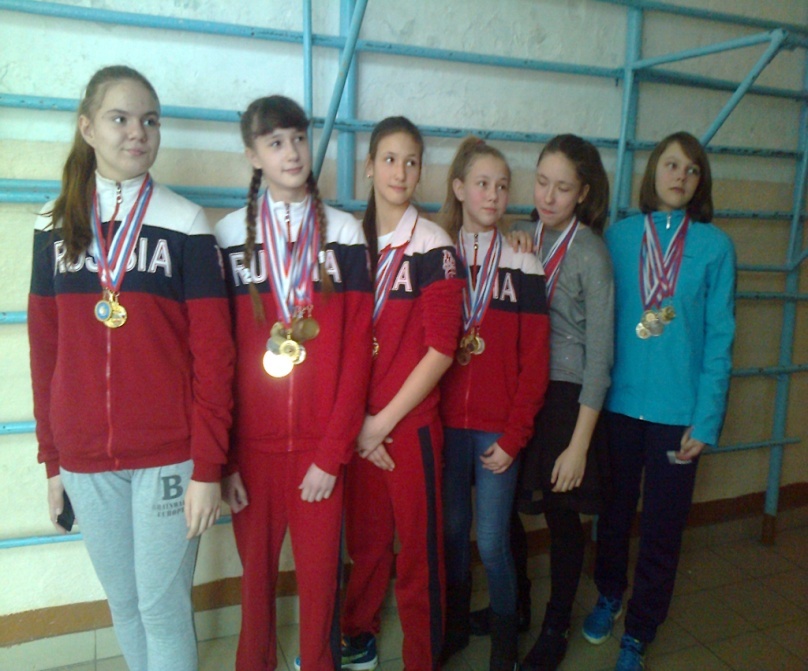 Благодарим  за внимание!